Геометрична прогресія, її властивості.Формула n-го членагеометричної прогресії
1
2
Далі
Галузь
“Недостатньо мати добрий розум, головне – це раціонально застосувати його”
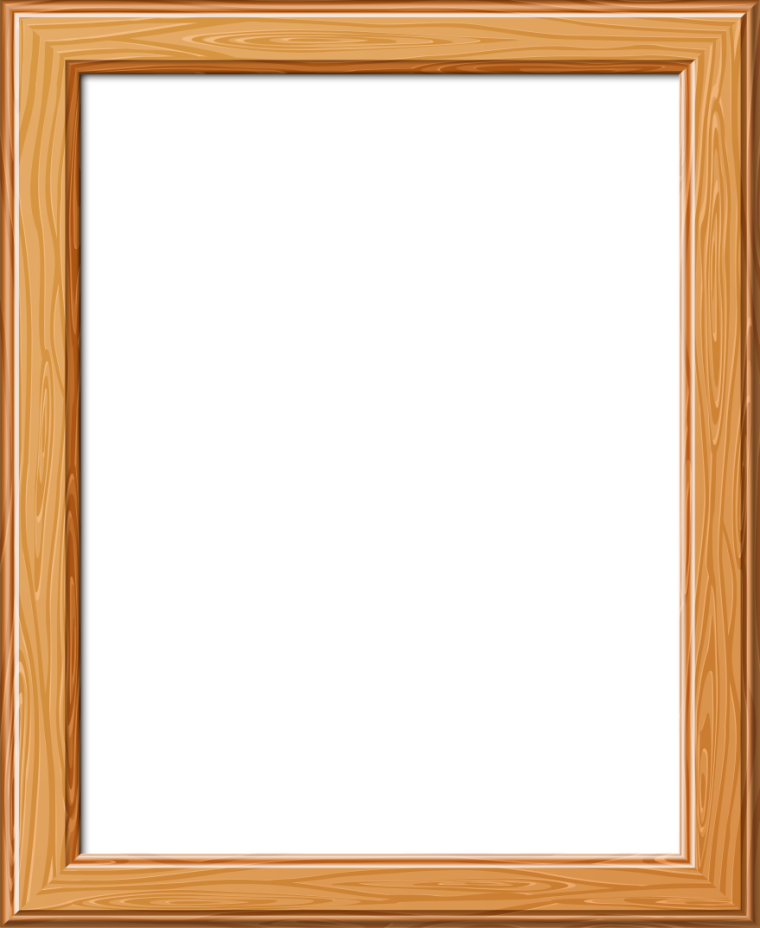 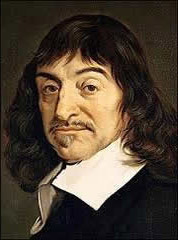 назад
Рене Декарт
Ларно Казар
«Перша умова, якої треба дотримуватися в математиці,- це бути точним,
друга – бути чітким,
і наскільки можливо, - простим»
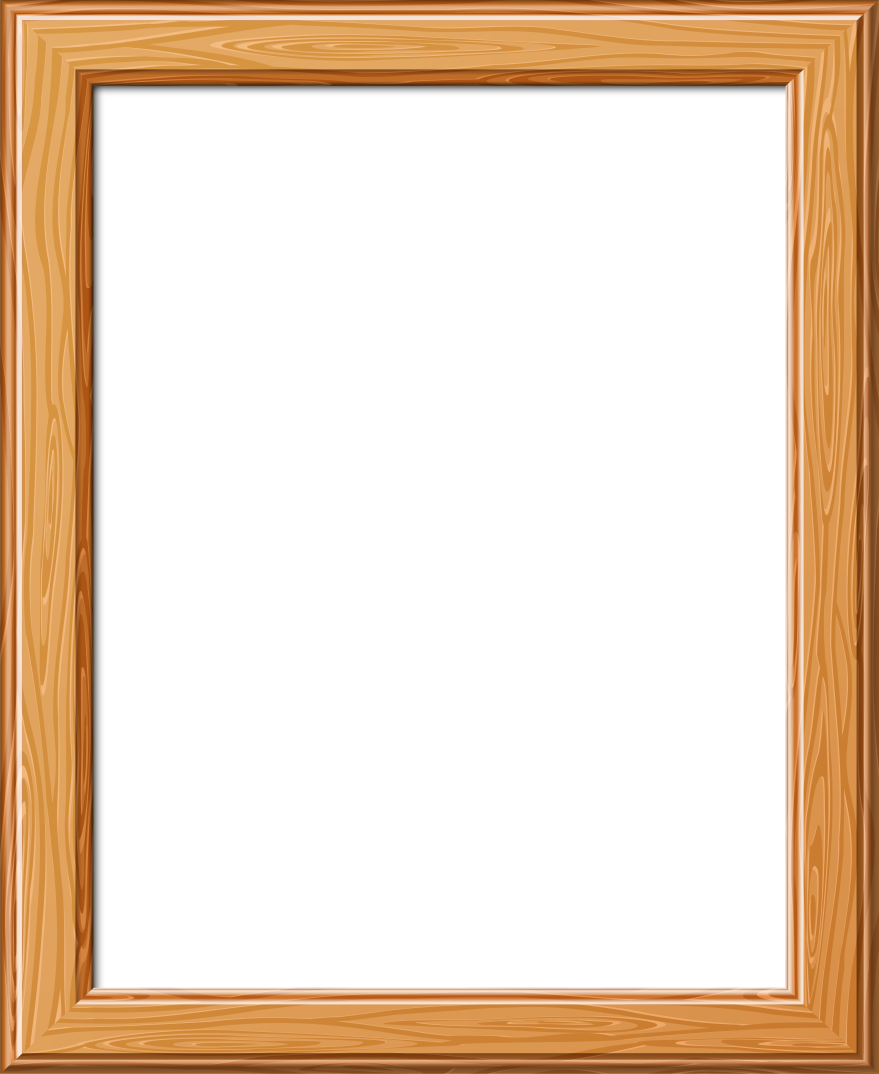 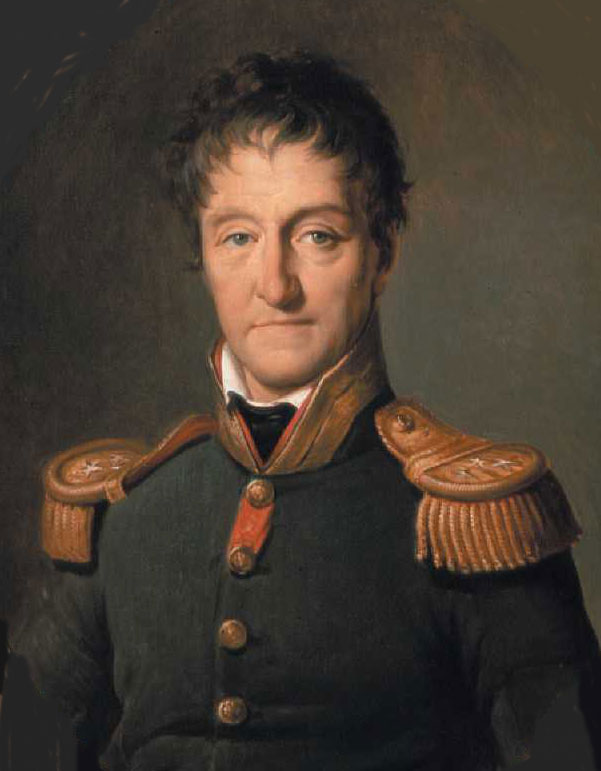 назад
Вправи для повторення
Сформулюйте означення числової послідовності? Якими бувають послідовності?
Яка числова послідовність називається арифметичною прогресією?
Чому дорівнює формула n-го члена арифметичної прогресії?
Задача.
	В арифметичній прогресії перший член = 5, різниця дорівнює 4. Чому дорівнює сьомий член арифметчиної прогресії?
Відповіді на запитання:
Числова послідовність – функція, задана на множині усіх натуральних чисел; Є – зростаюча та спадаюча;
 Арифметична прогресія – послідовність, кожний член якої, починаючи з другого, дорівнює попередньому члену, до якого додають одне й те саме число. Це число – d (різниця арифметичної прогресії);
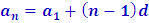 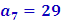 Геометрична прогресія
Знаменник ГП		      Формула n-го члена ГП
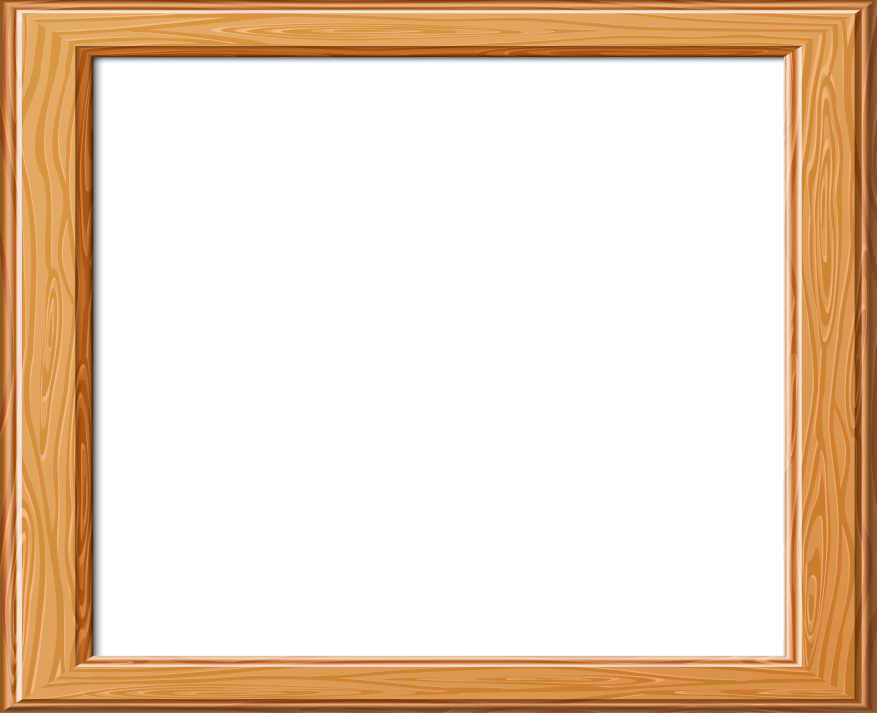 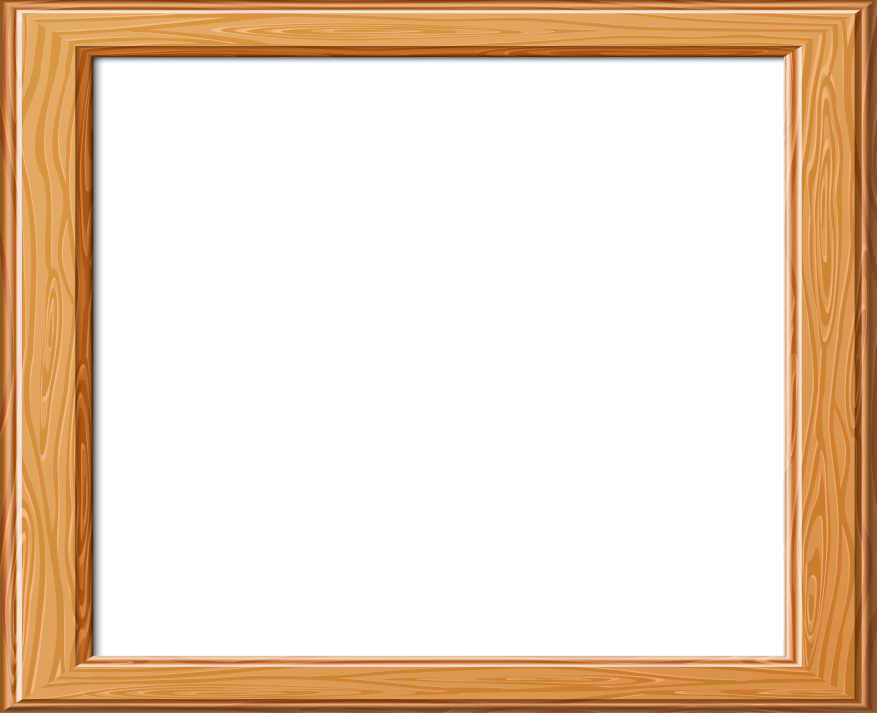 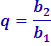 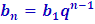 Задача
В геометричній прогресії перший член дорівнює 5, а знаменник дорівнює 2. Знайдіть десятий член геометричної прогресії
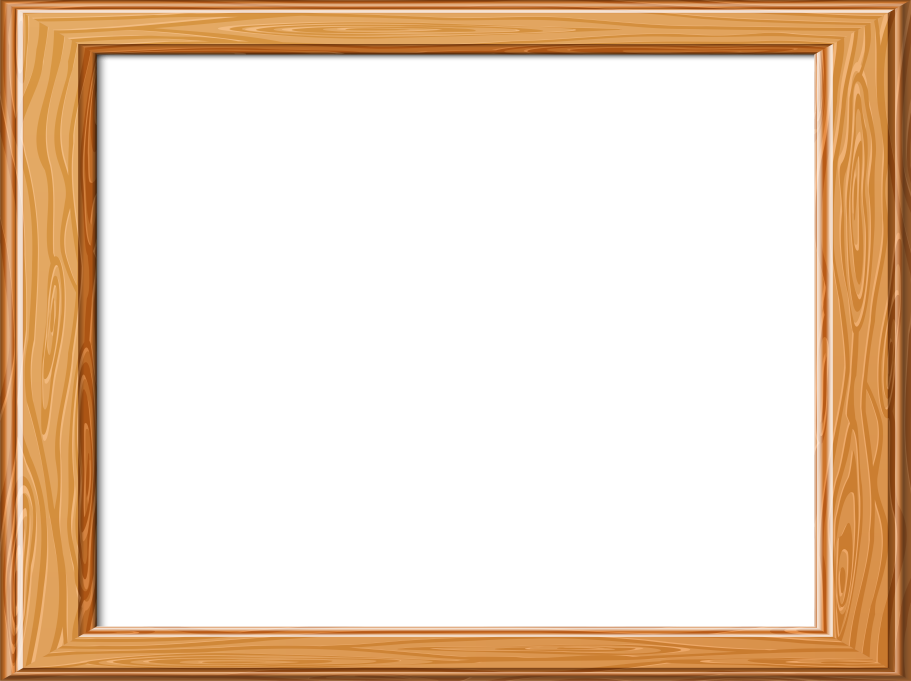 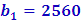 Прогресії в галузях
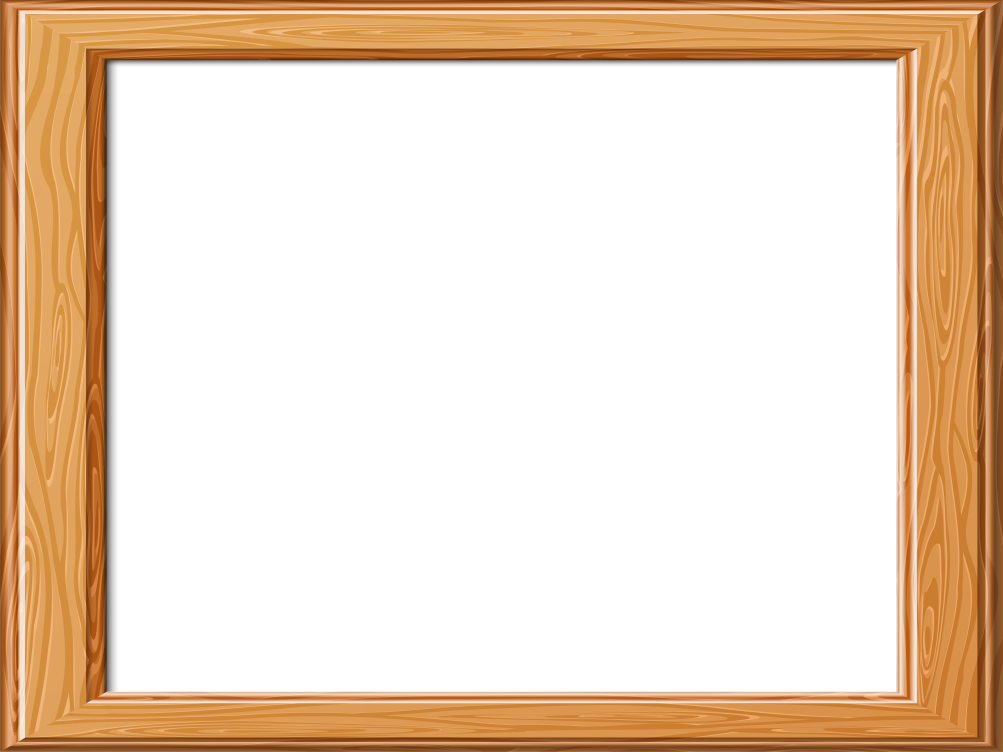 Прогресії в біології
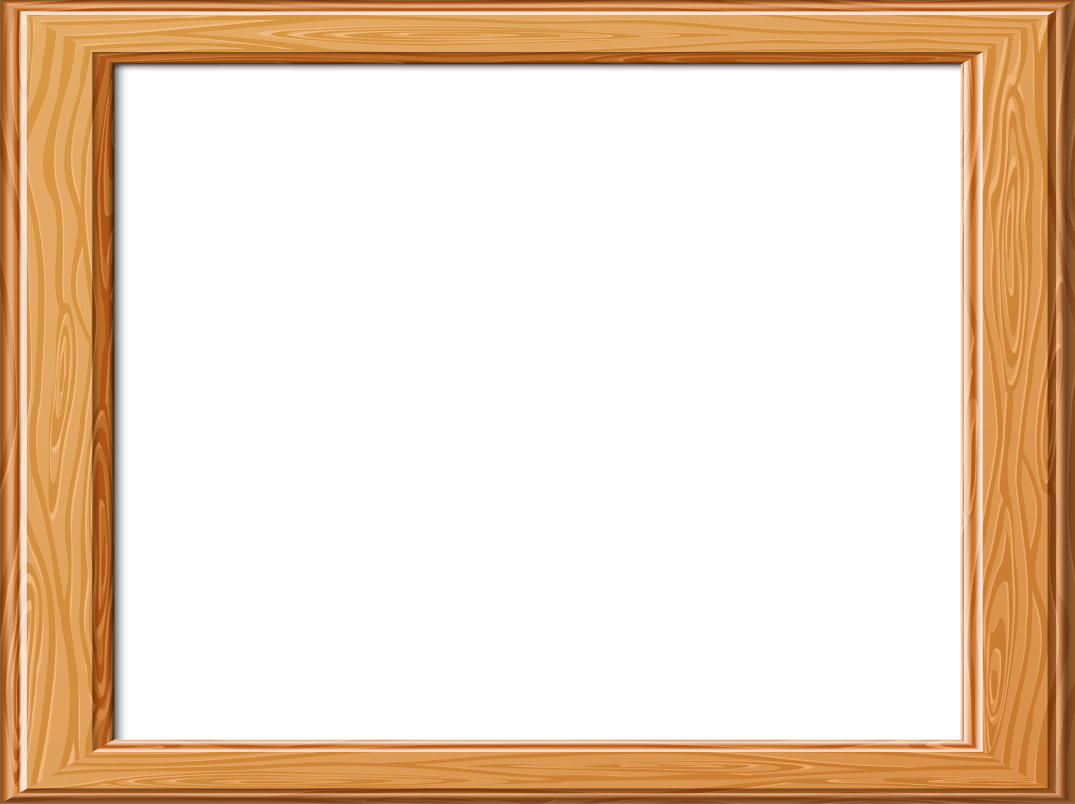 Прогресії у фізиці
Домашнє завдання
ДЯКУЮ ЗА УВАГУ !!!
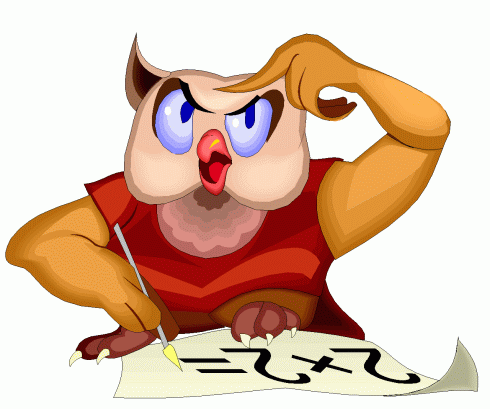 Розділ 3. § 18.
№ 18,3; 18,5; 18,7; 18,9.